PARROQUIA 
NUESTRA SEÑORA DE LA SALUD
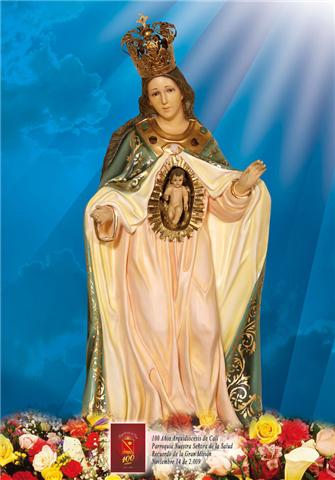 Levantaos, alzad la cabeza: 
se acerca vuestra liberación.
CANTO DE ENTRADA
LLEGARA CON LA LUZ

Llegara con la luz la esperada libertad (bis)

Caminamos hacia el sol, esperando la verdad; la mentira, la opresión, cuando vengas cesarán. 
Construimos hoy la paz en la lucha y el dolor, nuestro mundo surge ya en la espera del Señor.
Ten piedad, Señor ten piedad.
Soy pecador, ten  piedad. (BIS)

Y de mi Cristo apiádate, contra ti yo peque (BIS)

Ten piedad, Señor ten piedad.
Soy pecador, ten  piedad. (BIS)
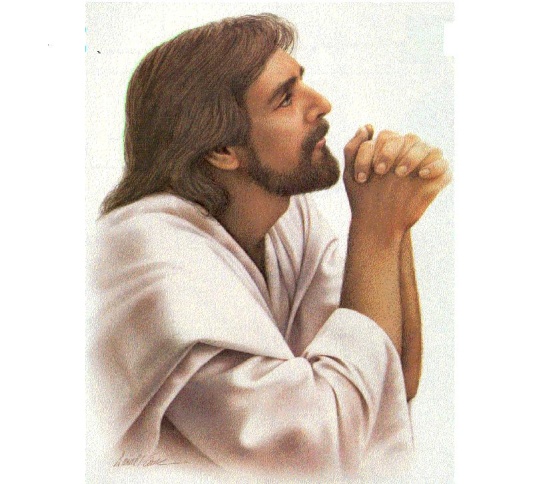 Gloria a Dios en el cielo y en la tierra paz a los hombres que ama el Señor

Por tu inmensa gloria te alabamos te bendecimos te adoramos, te glorificamos, te damos gracias Señor.

Señor Dios rey celestial
Dios padre todo poderoso
Señor hijo único Jesucristo
Señor Dios cordero de Dios hijo del padre
Tu que quitas el pecado del mundo
Ten piedad de nosotros.
Tu que quitas el pecado del mundo
Atiende nuestras suplicas
Tu que estas sentado a la derecha del padre
Ten piedad de nosotros.
Porque solo tu eres santo
Solo tu Señor
Solo tu altísimo Jesucristo con el espíritu santo
En la gloria de Dios Padre.
Lectura Del libro de Malaquías (3, 19-20a) 

Os iluminara un sol de justicia.
Al Salmo respondemos todos:

El Señor llega para regir los pueblos con rectitud.
Lectura  De la Carta del apóstol san Pablo a los Tesalonicenses (3, 7-12)

El que no trabaja, que no coma.
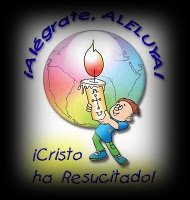 Gloria, Gloria, Aleluya, gloria, gloria, aleluya, gloria, gloria, aleluya, en nombre del Señor.

Cuando sientas que tu hermano necesita de tu amor, no le cierres las entrañas ni el calor del corazón, busca pronto en tu recuerdo la palabra del Señor: “Mi ley es el amor”.
Lectura del Santo  Evangelio de nuestro Señor  Jesucristo según san Lucas (21, 5-19)

Con vuestra perseverancia, salvareis vuestras almas.
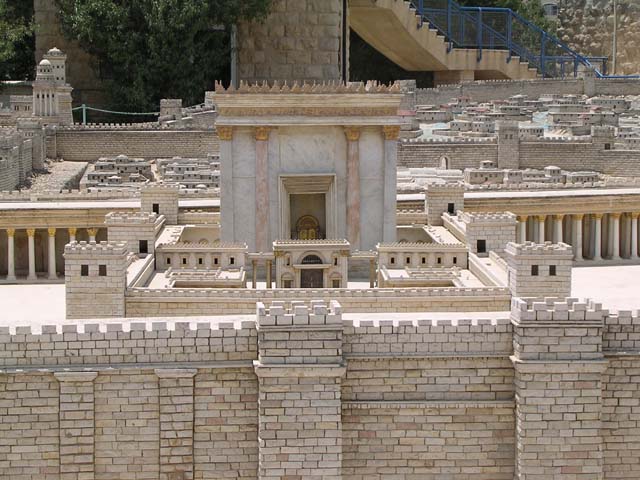 LECTURA
“Llegará el momento en que todo esto será destruido. Ni una sola pared del templo quedará en pie”.
Pero no les hagan caso. Ustedes oirán de guerras y revoluciones, no se asusten. Esas cosas pasarán pero todavía no es el fin del mundo.
Las naciones pelearán y habrá grandes terremotos. La gente no tendrá nada que comer. En el cielo aparecerán cosas muy extrañas que les darán miedo.
Antes de que pase todo esto habrá gente que los perseguirá y los tomará presos. Los entregará a las autoridades para que los castiguen.
Esa será una oportunidad para que ustedes hablen de mí. No se preocupen por defenderse que yo les ayudo a contestar bien y nadie los vencerá.
Cuidado, no se dejen engañar. Muchos vendrán y se harán pasar por mí diciendo a la gente: “Yo soy el Mesías” o “Ya ha llegado la hora”.
¿Cuándo será destruido el templo? ¿Cuál será la señal de que todo está por suceder?
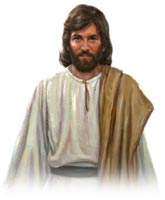 Algunas personas estaban hablando de los hermosos bloques de piedra que se habían usado para construir el templo y de los preciosos adornos colocados en sus paredes. Jesús dijo:
Los discípulos le preguntaron a Jesús:
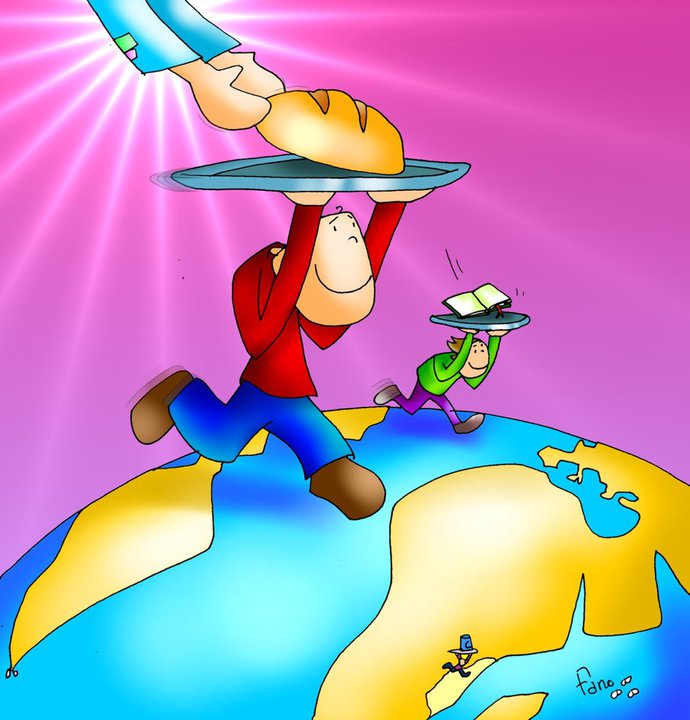 1. ¿Miedo o serenidad?
Pero Jesús no quiere infundirnos miedo, sino una esperanza serena. Nos pone sobre aviso de falsas alarmas y, sobre todo, nos invita a ver en este anuncio un mensaje de salvación: "no tengáis pánico... ni un cabello de vuestra cabeza perecerá…
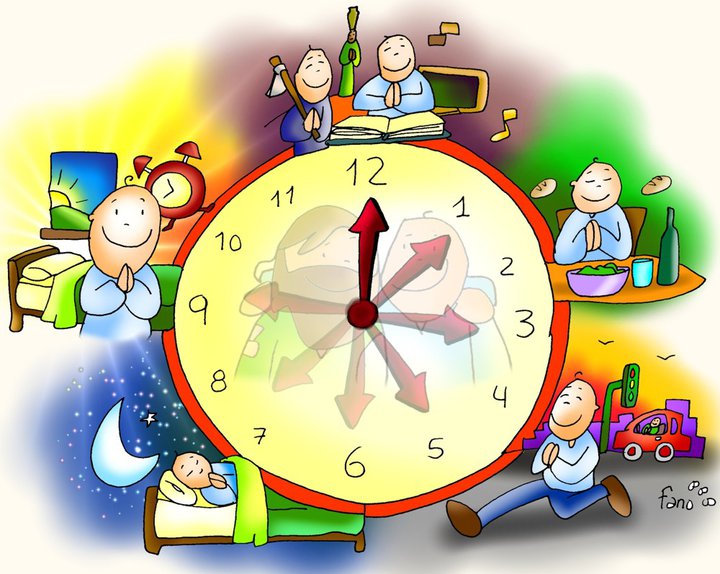 2. PERSEVERANCIA 
















Por la perseverancia nos salvaremos en comunidad.
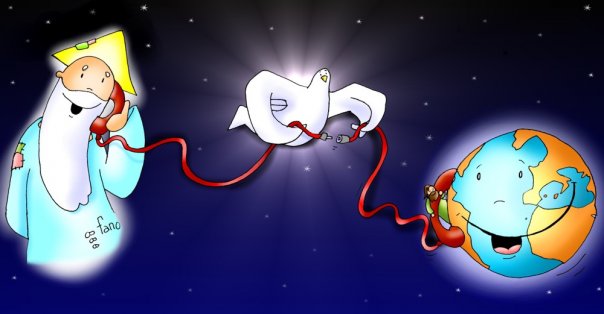 3. No os preocupéis de vuestra defensa,  pues yo os daré un lenguaje y una sabiduría
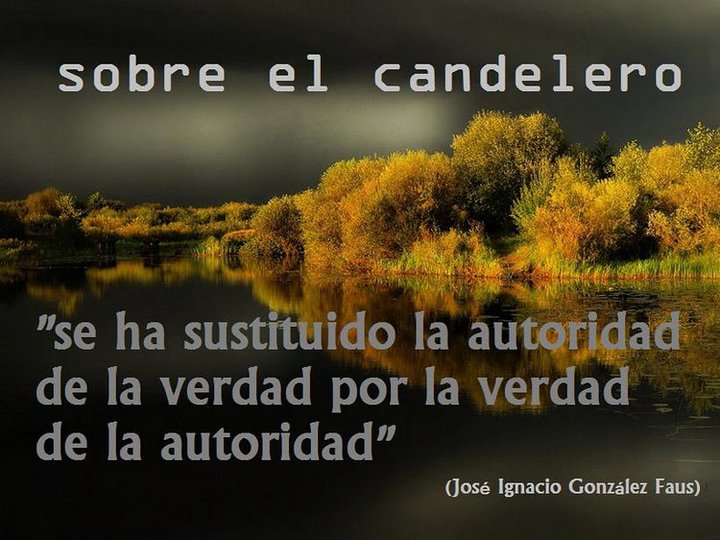 Esta es nuestra fe. Esta es la fe de la Iglesia, que nos gloriamos de profesar en Cristo Jesús, nuestro Señor.
TODOS:

Escúchanos, Padre bueno.
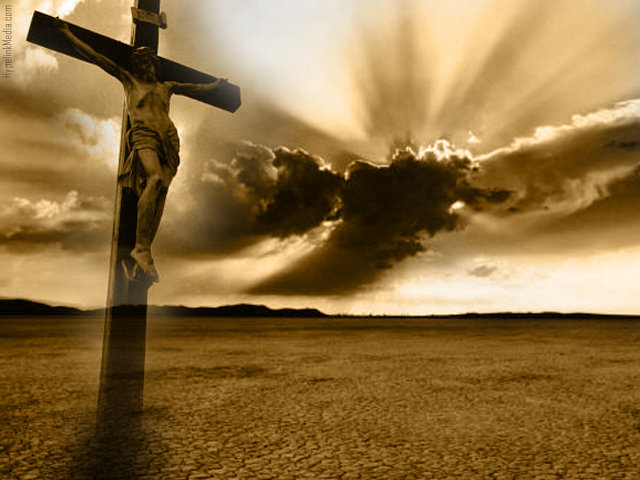 Presentemos al Señor junto con el pan y el vino nuestro trabajo,  estudio, vida, familia…
OFERTORIO

Una espiga dorada por el sol,
 el racimo que corta el viñador, 
/se convierten ahora en pan y en vino de amor, en el cuerpo y la sangre del señor/

 Compartimos la misma comunión somos trigo del mismo sembrador, /un molino la vida nos tritura con dolor Dios nos hace eucaristía en el amor/
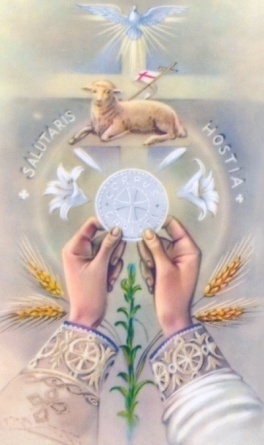 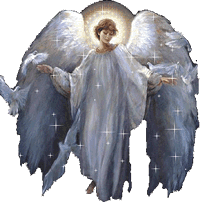 SANTO

Santo es el señor mi Dios digno de alabanza a él, el poder el honor y la gloria (bis) 

Hosanna (Hosanna)
Hosanna (Hosanna)
Hosanna, oh Señor!

Bendito el que viene en nombre del Señor con todos los santos cantamos para ti.
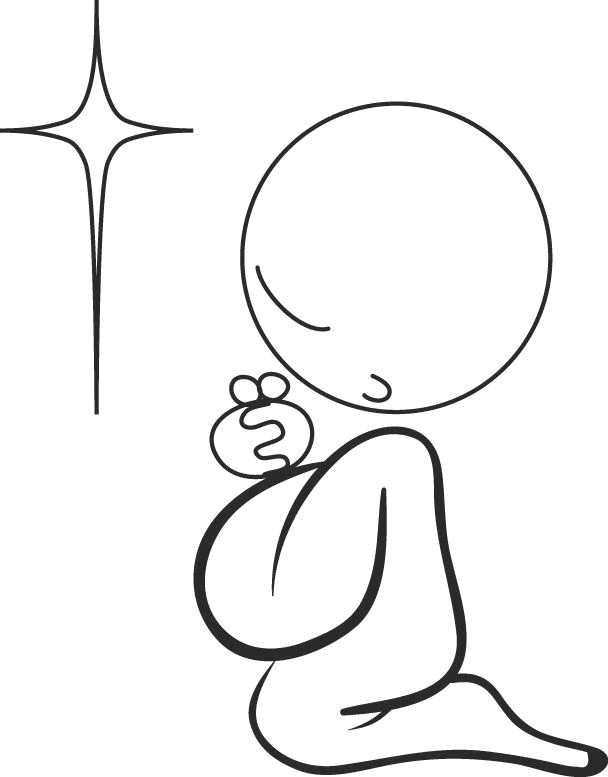 LLEGAMOS AL MOMENTO MÁS IMPORTANTE DE LA EUCARISTÍA 
NOS PONEMOS DE RODILLAS
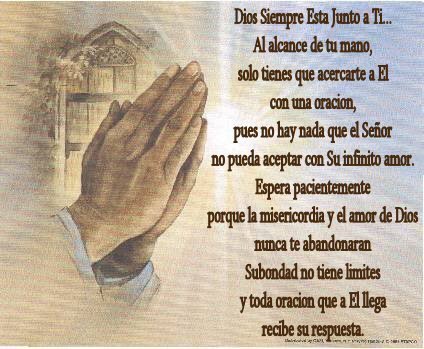 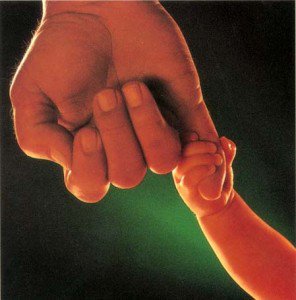 CORDERO

Cordero de Dios que quitas el pecado de este mundo, Bis.
 Ten piedad, ten piedad, de nosotros ten piedad, Bis
Cordero de Dios que quitas el pecado del mundo, Bis
Dadnos la paz, Dadnos la paz, Dadnos la paz. Bis
CANTO DE COMUNIÓN
CERCA ESTA EL SEÑOR

Cerca esta el Señor, (bis) cerca de mi pueblo, cerca del que lucha con amor. Cerca esta el Señor (bis). Es el peregrino que comparte mi dolor.
1. También está el Señor, le conocerán en el que lucha por la igualdad, también esta el Señor, le conocerán en el que canta la libertad; también está el Señor, no olviden su voz, sufre el gran dolor del oprimido.
Cerca esta el Señor, (bis) cerca de mi pueblo, cerca del que lucha con amor. Cerca esta el Señor (bis). Es el peregrino que comparte mi dolor.

2. También está el Señor, le conocerán en el  obrero en su taller. También está el Señor, 	le conocerán en el anciano en su vejez. 	También está el Señor, no olviden su voz, 	en el hospital junto al enfermo.
Cerca esta el Señor, (bis) cerca de mi pueblo, cerca del que lucha con amor. Cerca esta el Señor (bis). Es el peregrino que comparte mi dolor.

3. Jesús es el Señor, le conocerán, en el camino de libertad. Jesús es el Señor, no olviden su voz, es el redentor de nuestro pueblo.
GRUPOS PARROQUIALES: 

Grupo juvenil: martes 6:00 p.m.
Alabanza: miércoles 7:30 p.m. 
Grupo la gran misión: jueves 6:00 p.m.
	Grupo música: viernes 6:30 p.m.   


	¡TE ESPERAMOS!
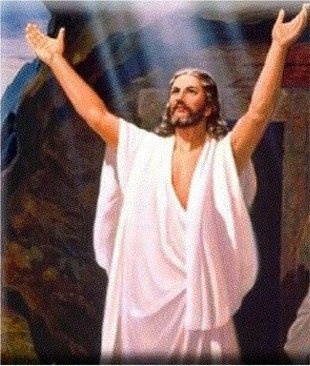 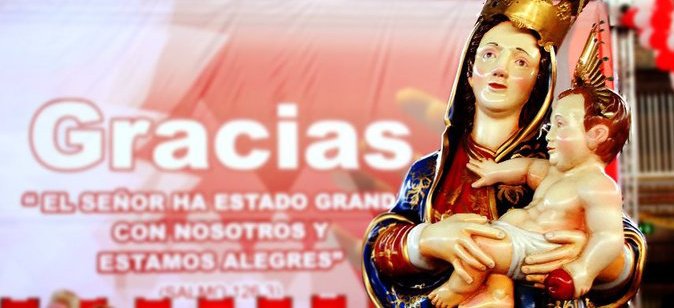 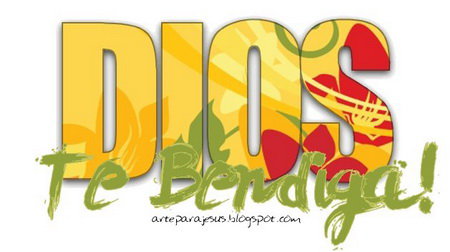